Ciężar ciała
Nie należy mylić masy z ciężarem. 

Masa jest miarą ilości materii zawartej w danym ciele.
W dowolnym miejscu we Wszechświecie masa jest taka sama dla danego ciała.
Ciężar ciała jest to siła, z jaką Ziemia lub inne ciało niebieskie przyciąga do siebie dane ciało.
Ciężar oznaczamy wielką literą Q.

Jednostką ciężaru w układzie SI jest 
Niuton [N]
Doświadczenie
Przygotuj 5 jednakowych ciężarków oraz siłomierz. Na jego haczyku wieszaj kolejne ciężarki i odczytuj wskazania siłomierza. Wyniki pomiarów zapisz w tabeli.
Wniosek z doświadczenia: 
Czym większa jest masa ciała, tym ……………… jest ciężar ciała.
Jak masa wzrosła 2 razy to ciężar również wzrósł 2 razy
Zależność wprost proporcjonalna – jak jedna wielkość fizyczna rośnie, to druga rośnie tyle samo razy.
Wartość ciężaru jest wprost proporcjonalna do masy ciała.
Na podstawie wyników doświadczenia  wykonaj wykres zależności ciężaru Q od masy ciała m.
Oblicz wartości Q/m w ostatniej kolumnie
Wartość ciężaru możemy obliczyć za pomocą wzoru:
g – przyspieszenie grawitacyjne, dla Ziemi wartość g wynosi:
Ciężar ma kierunek pionowy, a zwrot w dół.
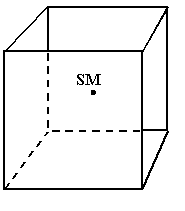 Q
Punkt przyłożenia ciężaru nazywa się środkiem ciężkości.
Zadanie 1
Oblicz ciężar piłki, jeżeli jej masa wynosi 200 g.
Zadanie 2
Oblicz masę ciała, jeżeli jego ciężar wynosi 10N.